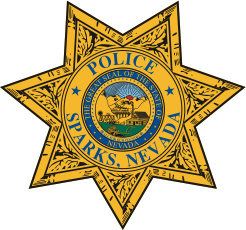 LOCAL EMERGENCY PLANNING COMMITTEE GRANTS
Sparks Police Department
Lieutenant Jason Woodard
Sparks Police Department Overview
2023
10 Colt M4 Rifles with slings, lights and red dot sights
2013
18 Avon facemasks and respirators
2012
1 Ballistic “Batshield” with LED light system
2011
8 CBRNE canisters
10 Gas masks kits
2009
15 Avon facemasks and respirators
9 Hazmat suits and Tyvek coveralls
Equipment Disposition
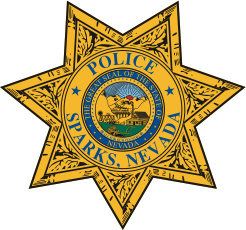 Colt M4 Rifles and attachments-Purchased in November of 2023
Avon facemasks and respirators- No longer supported
Ballistic batshield with LED light system-Expired, training only
CBRNE canisters- Consumed in training
Gas masks kits-Consumed
Avon facemasks and respirators-No longer supported
Hazmat suits and Tyvek coveralls-Consumed
Colt M4 Rifles